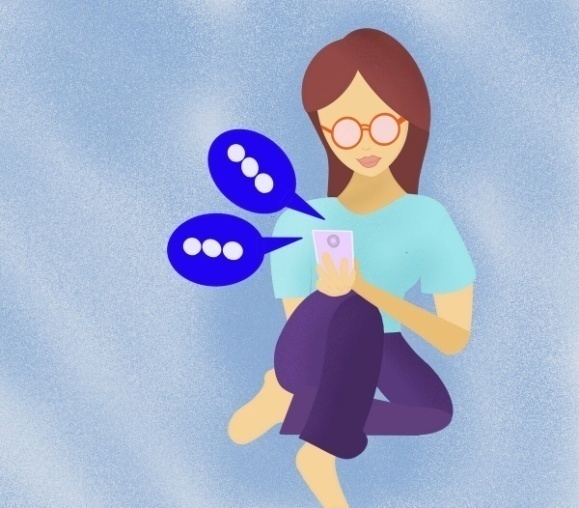 Как организовать общение в родительском чате
Маринцева Н.Н., 
педагог-психолог МКОУ СШ №4, г. Калач-на-Дону
1. Создайте канал, где будете писать только вы
Чат с родителями учеников – это прежде всего канал информации, а не коммуникации. Ваша задача – сообщить родителям все, что им нужно знать на данный момент.
Участники родительских чатов объединены вовсе не дружбой, а необходимостью. Именно поэтому все родители должны соблюдать элементарную этику общения в чатах.
Правила
2. Установите правила общения в чате
Объявите, что есть правила родительского чата. 
Скажите сразу, по каким вопросам можно писать в родительский чат, а с какими нужно разбираться на родительских собраниях.
 Регламентируйте время «работы» чата, чтобы туда не писали в шесть утра или в девять вечера. Соблюдайте это правило родительского чата сами: если родители будут знать, что учитель не ответит на сообщение поздно вечером или рано утром, у них не будет соблазна писать в это время. На ночь вообще старайтесь отключать звуковые уведомления в родительском чате. Договоритесь с родителями, что в чате с учителем нет места выяснению отношений.
Правила
3. Не старайтесь реагировать на каждое сообщение родителей
Если каждый родитель напишет вопрос или комментарий в родительский чат, их уже будет больше 20. Отвечать на каждый вопрос – слишком долго, к тому же, они могут быть одинаковыми. Практика показывает, что через какое-то время родители сами найдут ответ на вопрос или им помогут в этом другие родители
Правила
4. Оформляйте  сообщения в чате с родителями правильно
Выделяйте важные сообщения звездочками, галочками, цветными точками, любыми заметными смайликами. Так родители с большей вероятностью заметят ваше письмо в потоке сообщений в родительском чате и не станут задавать вопросов по этой информации.
Правила
5. Выкладывайте домашнее задание
Делайте это сразу после уроков дополнительно к электронному дневнику. Этим вы сэкономите и свое время, и время родителей, которые постоянно по этому вопросу переживают. Можно или написать задание в сообщении в чате с родителями, или прислать фотографию.
Правила
6. Создайте Google-документы с актуальной информацией
Создайте несколько тематических Google-документов, в которых будет вся необходимая в течение года информация: расписание, даты каникул, номера телефонов учителей и председателя родительского комитета, анонсы экскурсий, контрольных и мероприятий, пароли для входа на Яндекс. Учебник и инструкция для электронных платформ, которые используются в обучении. Вносите в документы все изменения. Добавьте сюда и документы, которые родителям нужно распечатывать, заполнять или подписывать. Так вы сократите количество вопросов, сыплющихся на вас. Это упростит процесс общения учителя с родителями.
Правила
7. Выберите модератора чата из числа родителей учеников
Если вам сложно найти время на работу с родительским чатом, установить правила и следить за их выполнением можете и не вы лично.
Если в классе есть активные родители, которые, например, руководят родительским комитетом, и рады брать на себя организационные задачи, можно попросить их стать вашими «помощниками», которые будут модерировать общение в чате с учителем и в случае возникновения споров, конфликтов или недопонимания потребуют соблюдения правил вежливости и общения от имени родительского комитета.
Правила
Что запретить в родительских чатах
1. Хамить, грубить, использовать нецензурные выражения.
2. Провоцировать конфликты, неприязнь, осуждение.
3. Критиковать мнение других участников, запрещать высказываться.
4. Обсуждать в негативном ключе качества других родителей и/или детей.
5. Использовать голосовые сообщения.
6. Спамить, засорять чат сообщениями, которые не относятся к учебному процессу. Например, «Потерялся котик, помогите найти» или «Поздравляю всех с первым днем весны». 
7. Распространять шокирующую непроверенную информацию. Например: «В школах участились случаи распространения наркотиков. Расскажите всем!».
Правила
Важно! Не принимайте важных решений в момент переписки. 
Помните: важные решения должны быть обдуманными и взвешенными, а не на эмоциях. Нередко такие важные решения лучше принимать по результатам устной беседы
Правила
Важно!
Родительский чат – это публичное пространство, в котором так же, как и в обществе, нужно соблюдать правила приличия. 
Помните, что чаты не предназначены для решения  личных проблем.
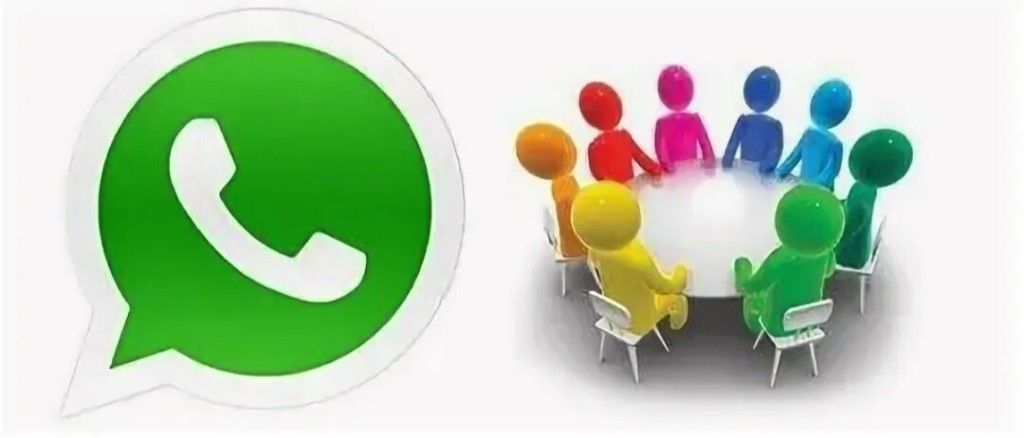 Спасибо за внимание!